Identifying & Representing Functions
Essential Question?
How can you identify & represent functions?
8.F.1
Common Core Standard:
8.F.1 ─ Define, evaluate, and compare functions.
Understand that a function is a rule that assigns to each input exactly one output. The graph of a function is the set of ordered pairs consisting of an input and the corresponding output
Objectives:
Understand that a function is a rule that assigns to each input exactly one output.
Identify whether a relationship is a function from a diagram, table of values, graph, or equation.
Curriculum Vocabulary
Function (función):
A relationship between an independent variable, x, and a dependent variable, y, where each value of x (input) has one and only one value of y (output).
Relation (relación):
Any set of ordered pairs.
Input (entrada):
A number or value that is entered.
Output (salida):
The number or value that comes out from a process.
Curriculum Vocabulary
Domain (dominio):
The set of all possible input (x) values.
Range (rango):
The set of all output (y) values.
Continuous graph (gráfica continua):
A graph of points that are connected by a line or smooth curve on the graph.  There are no breaks.
Discrete graph (gráfica discreta):
A graph of isolated points.
Curriculum Vocabulary
Linear Graph (gráfico lineal):
A graph that is a line or a series of collinear points.
Collinear Points (puntos colineales):
Points that lie in the same straight line.
Non-linear graph (gráfico no lineal):
A graph that is not a line and therefore not a series of collinear points.
Set (grupo):
A collection of numbers, geometric figures, letters, or other objects that have some characteristic in common.
REPRESENTING FUNCTIONS
There are 4 (FOUR) ways to represent a function that we will explore:
TABLE
MAPPING DIAGRAM
EQUATION
GRAPH
FUNCTIONS
The diagram below shows the function “add 2.”
Input = 3
Function: Add 2
Output = 5
There is only one possible output for each input.
The function “add 2” is expressed in words.
It can also be:
  written as the equation y=x+2
  represented by a table of values
  represented as a mapping diagram
  shown as a graph.
IDENTIFYING FUNCTIONS
Look at the following table:

For EACH INPUT THERE IS EXACTLY ONE OUTPUT.

You can notice that there isNO REPETITION in the INPUT column.

This table represents a function.
IDENTIFYING FUNCTIONS
Look at the following table:

For EACH INPUT THERE IS MORE THAN ONE OUTPUT.

You can notice that there isREPETITION in the INPUT column.

This table DOES NOT represent a function.
IDENTIFYING FUNCTIONS
Let’s examine the following situation:
Carlos wants to buy some apps for his smartphone.  Zynga is offering a game app special.  2 apps will cost him $2.58. 5 apps will cost him $6.45.  Help Carlos complete the table.
There is a ONE to ONE relationship!
This represents a FUNCTION!
IDENTIFYING FUNCTIONS
Let’s use the data we found to create a MAPPING DIAGRAM.
Input:  Number of Apps	Output: Total Cost in $
1
2
5
1.29
2.58
6.45
There is a ONE to ONE relationship!
This represents a FUNCTION!
IDENTIFYING FUNCTIONS
Does the following mapping diagram represent a function?
7
9
11
45
-3
-15
-21
-121
2
4
6
8
5
10
15
20
25
IDENTIFYING FUNCTIONS
Does the following mapping diagram represent a function?
1
2
3
4
5
11
5
10
20
30
40
50
IDENTIFYING FUNCTIONS
IDENTIFYING FUNCTIONS
So far we have seen a function represented as:
A TABLE
A MAPPING DIAGRAM
An EQUATION
1
2
3
4
5
3
6
9
12
15
IDENTIFYING FUNCTIONS
The fourth way to represent a FUNCTION is as A GRAPH:
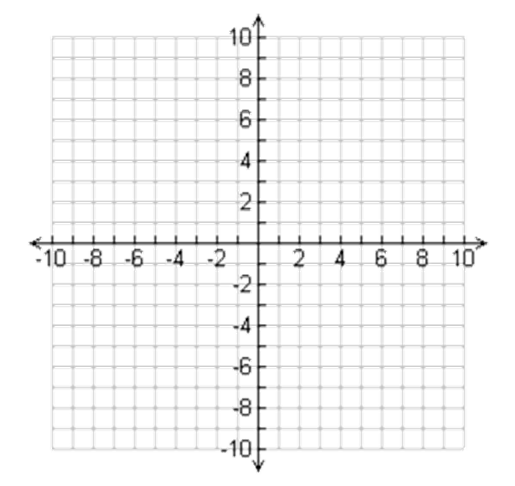 For A GRAPH to represent a FUNCTION, it must pass  the VERTICAL LINE TEST.
Pass a vertical line over the entire graph.  If at any time it touches more than one point at the same, it is
NOT A FUNCTION
IDENTIFYING FUNCTIONS
Is this a function? Continuous or discreet?
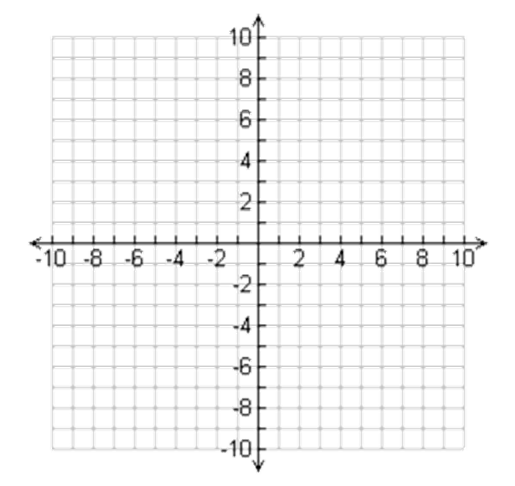 IDENTIFYING FUNCTIONS
Is this a function? Continuous or discreet?
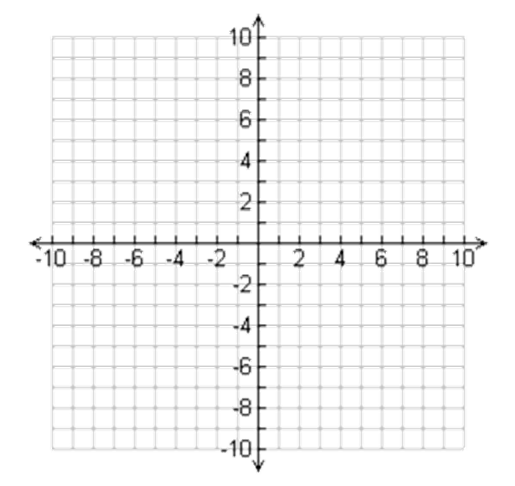 IDENTIFYING FUNCTIONS
Is this a function? Continuous or discreet?
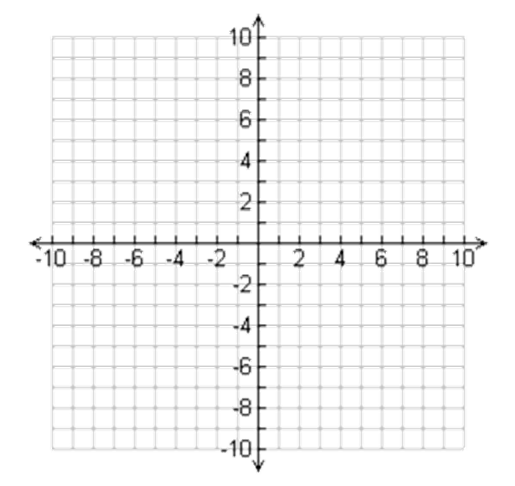 IDENTIFYING FUNCTIONS
Is this a function? Continuous or discreet?
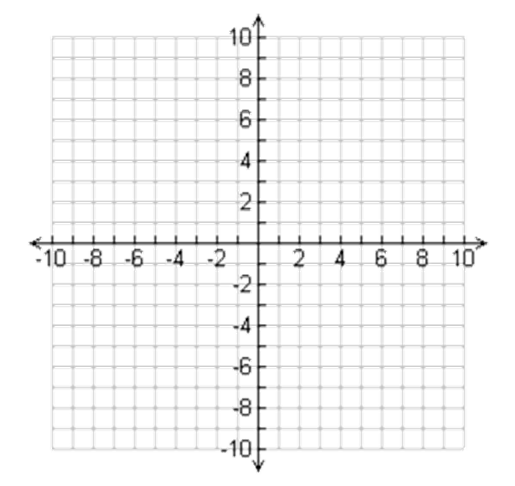 IDENTIFYING FUNCTIONS
Is this a function? Continuous or discreet?
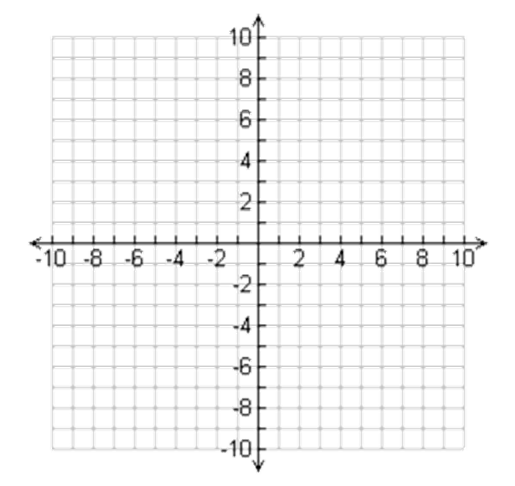 IDENTIFYING FUNCTIONS
We have now seen a FUNCTIONS represented as:
A TABLE
No repetition in the input (x-values)
A MAPPING DIAGRAM
Shows a ONE to ONE relationship
An EQUATION
You can get y all alone on one side of the equal sign
A GRAPH
Passes the vertical line test
1
2
3
4
5
3
6
9
12
15
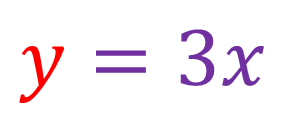 FUNCTIONS
For EACH INPUT THERE IS EXACTLY(ONE AND ONLY)ONE OUTPUT.
IDENTIFYING DOMAIN & RANGE
From a TABLE:
			      DOMAIN: list the x values
					     {5, 10, 15, 20, 25}

			     RANGE: list the y values
					     {11, 21, 31, 41, 51}
IDENTIFYING DOMAIN & RANGE
Identify the domain and range:
				DOMAIN: list the x values
						  {2, 3, 4, 5, 6}

				RANGE: list the y values
						{7}
IDENTIFYING DOMAIN & RANGE
First IDENTIFY all the ORDERED PAIRS
From a GRAPH:
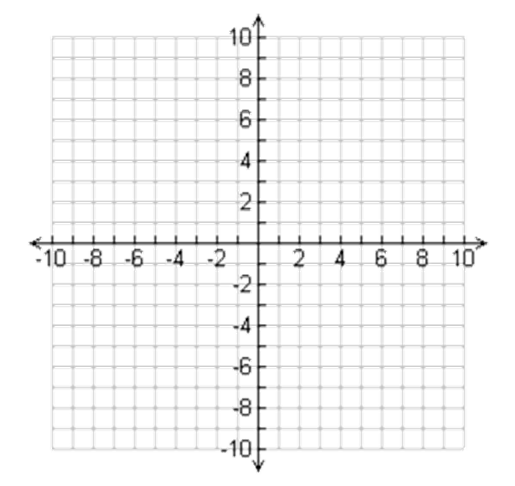 (-10, 4), (-5, 4), (-4, -6), (-3, 8),(3, 2), (3, -3), (6, 9), (8, 3), (8, -5)

DOMAIN: list the x values

	     {-10, -5, -4, -3, 3, 6, 8}

			     RANGE: list the y values
				     {4, -6, 8, 2, -3, 9, 3, -5}

	     {-6, -5, -3, 2, 3, 4, 8, 9}

Is the graph continuous or discreet?
IDENTIFYING DOMAIN & RANGE
Identify the domain and range:
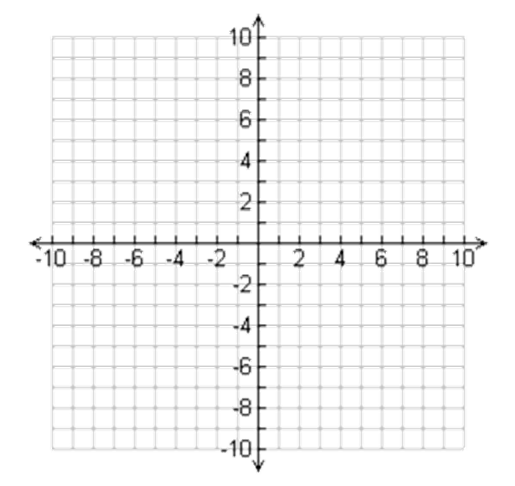 Is the graph continuous or discreet?
For Accelerate classes only
Objective:
To identify dependent & independent quantities
To identify the domain and range of a function
To recognize, evaluate, and express functions using function notation.
Curriculum Vocabulary
Dependent quantity (cantidad de dependientes):
When one quantity depends no another in a problem situation, it is said to be the dependent quantity.
Independent quantity (cantidad independiente):
The quantity that the dependent quantity depends upon is called the independent quantity.
Circle the independent quantity and underline the dependent quantity in each statement:


• the number of hours worked and the money earned.
• your grade on a test and the number of hours you studied.
• the number of people working on a particular job and the time it takes to complete a job.
• the number of games played and the number of points scored.
• the speed of a car and how far the driver pushes down on the gas pedal.
IDENTIFYING DOMAIN & RANGE
From a GRAPH:
Is the graph continuous or discreet?
Continuous Functions
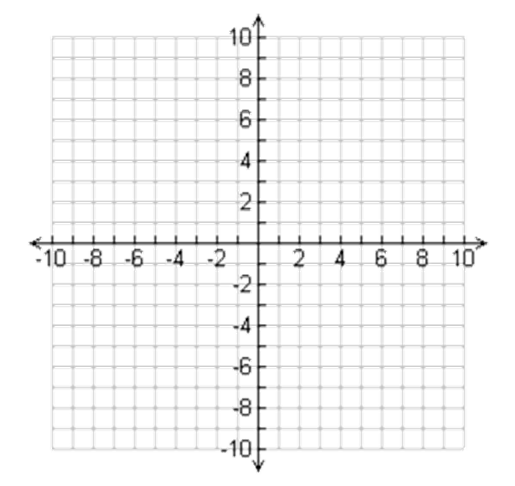 Most CONTINUOUS FUNCTIONS are shown on the graph by using arrows.
It means that the x-values of the function continue off to infinity in both directions.

DOMAIN:
   The domain of a continuous function with arrows in both directions will always be ALL REAL NUMBERS.

RANGE:
  The range of a continuous function will vary.  In this case the y-values also go off to infinity, so the domain is also ALL REAL NUMBERS.
IDENTIFYING DOMAIN & RANGE
Continuous Functions
From a GRAPH:
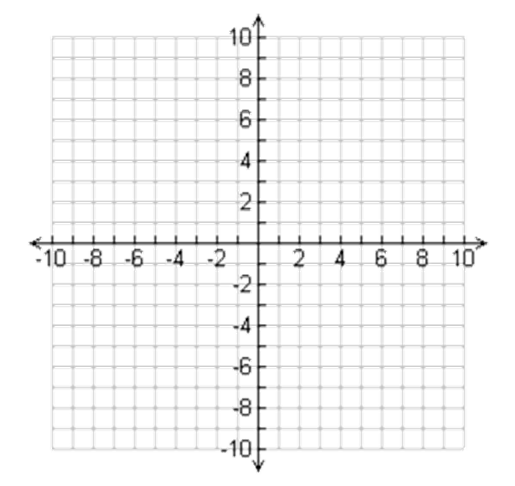 DOMAIN:
	ALL REAL NUMBERS.

RANGE:
  In this function what is the y-value?
  You can see that the y-value will ALWAYS be 6.
		{6}
IDENTIFYING DOMAIN & RANGE
Non-functions
From a GRAPH:
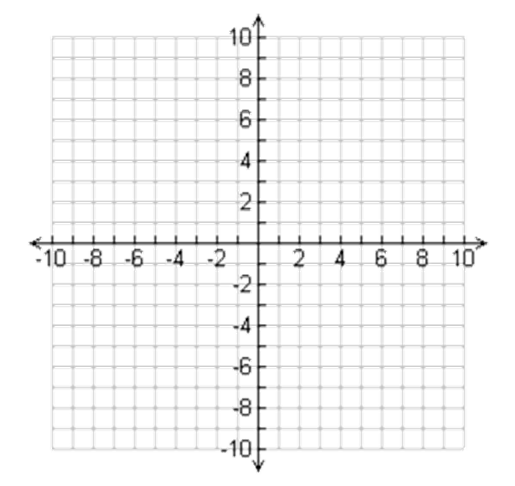 DOMAIN:
  In this graph the x-value will always be -2.
		{-2}

RANGE:
  Here the y-values go off to infinity in both directions.
	ALL REAL NUMBERS
IDENTIFYING DOMAIN & RANGE
Non-functions
From a GRAPH:
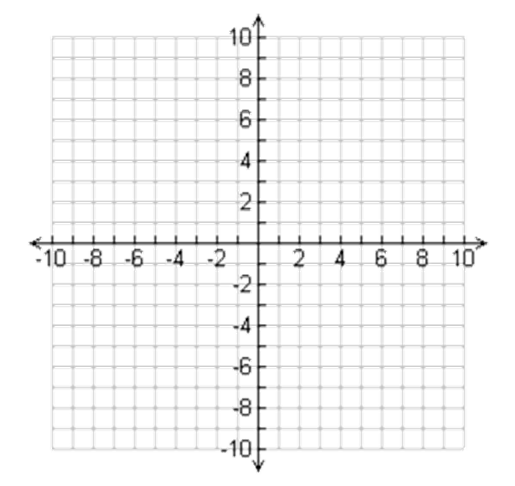 DOMAIN:
For geometric shapes and line segments, you need to determine where the x-values are trapped.
In this example, the triangle is trapped between -5 and 9.
-5≤x≤9

RANGE:
  For geometric shapes and line segments, you need to determine where the y-values are trapped.
In this example, the triangle is trapped between 1 and 8.
1≤y≤8
IDENTIFYING DOMAIN & RANGE
What about this one?
From a GRAPH:
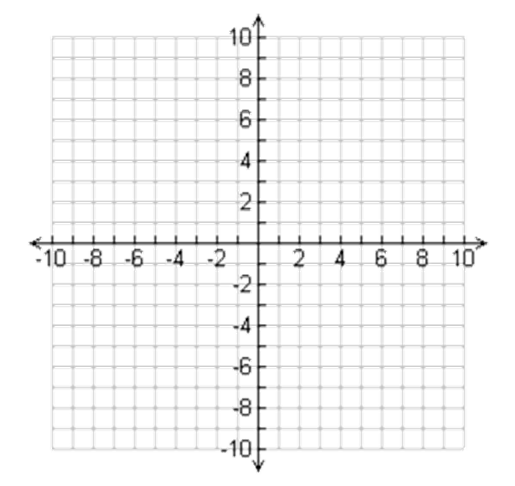 DOMAIN:
  Since it is a continuous function the domain is:
ALL REAL NUMBERS.

RANGE:
  This functions lowest value is -6.  Then it goes up from there to positive infinity.
y≥-6
FUNCTION FORM
FUNCTION FORM means to get y all alone on one side of the equal sign.
FUNCTION NOTATION
Function Notation is another name for the letter y.
The same way a person whose name is José, might be known as Pepe, function notation is another name for the same thing.
Function notation looks like this:


We say y equals f of x.  This does NOT mean multiply!
FUNCTION NOTATION
In function form, the variable that is all alone, y, is the DEPENDENT VARIABLE.

The variable in the parenthesis, x, is the INDEPENDENT VARIABLE.

The value of y depends on what you plug in for x.
Function Notation
Evaluate the following.
Evaluate the function over the domain,
x = -1,  x = 0,  x = 2.